E-marketing
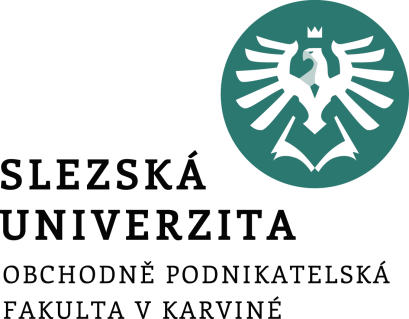 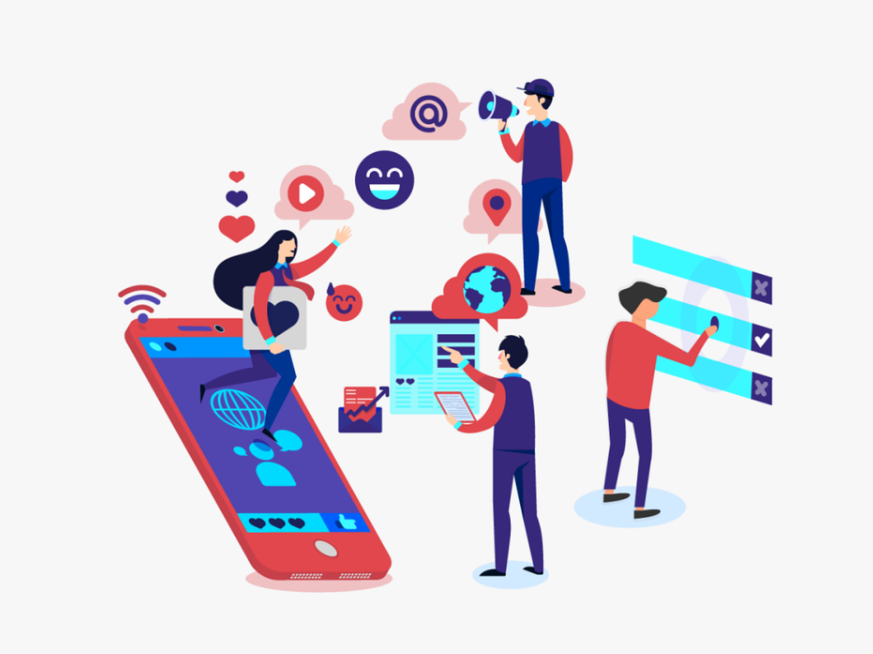 Ing. Radka Bauerová, Ph.D.
Seminář č. 4
CÍLE SEMINÁŘE
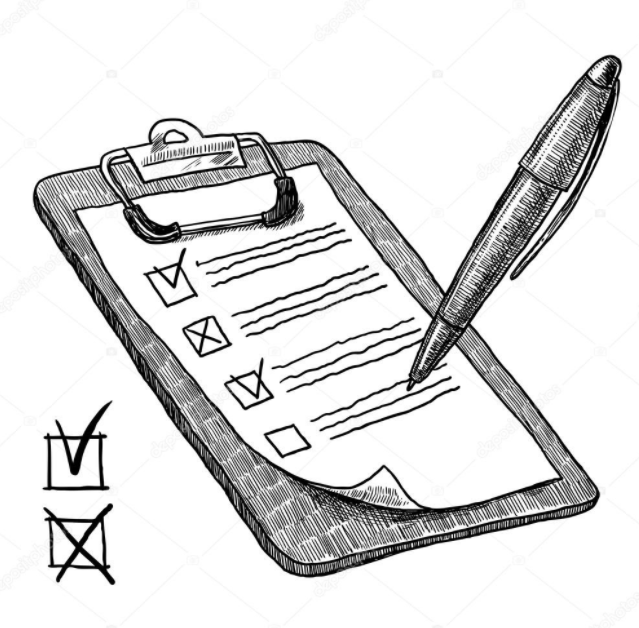 Konzultovat úkoly z těchto přednášek:
Vývoj a současný stav forem a prostředků marketingu v interaktivním prostředí
Obsahový marketing
ZADÁNÍ ÚKOLU z přednášky „Vývoj a současný stav forem a prostředků marketingu v interaktivním prostředí“
Vyhledejte na crowdfundingovém portálu produkt nebo službu, která vás zaujme.
Projděte seznam nástrojů e-marketingu se kterými jste se seznámili na přednášce.
Navrhněte, které nástroje byste využili a proč?
V jakém poměru byste rozdělili celkový marketingový rozpočet?
Jaké znáte nástroje e-marketingu?
Webová stránka
Sociální média
SEO
Mobilní marketing
Webináře
Obsahový marketing
Placené reklamy
Email kampaně
Newsletter
100%
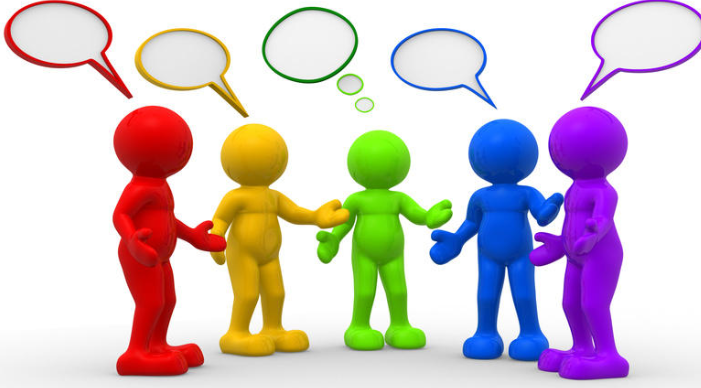 ZADÁNÍ ÚKOLU z přednášky „Obsahový marketing“
Vyberte si některou ze svých oblíbených společností a analyzujte, jaký obsah dělají. 
Proč podle vás dělají právě tento obsah?
Optikou nově nabitých znalostí – jaký obsah by měla vaše vybraná firma dělat a proč?
Pro zvolený subjekt navrhněte obsahovou strategii a jaký konkrétní obsah by měli dělat a proč. Možné subjekty: SU OPF, Petrof klavíry, hodinky Prim.
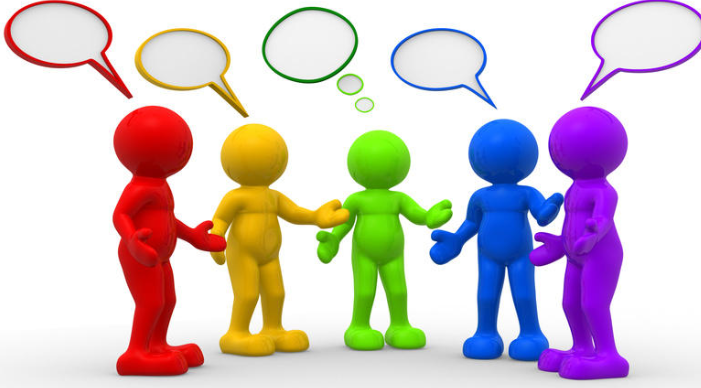 Děkuji za pozornost a přeji pěkný den

Odkaz na nahrávaný seminář
https://web.microsoftstream.com/video/9d037c66-65dc-4837-80ca-034550e0afb7